How to survive miss.mckenna’s math CLASS?
Presentation By: Sahil Jaisinghani
Period 4
Due Date: 6/12/13
How To Obey The Classroom Rules?
Always be Prepared for class
       - Bring two Pencils
       - Bring an eraser
       - Bring a Binder with loose leaf paper
       - Bring yourself
       - Oh yeah and don’t forget to bring your    	 brain!
Be Polite
ALWAYS TRY YOUR BEST
How To Obey The Classroom Rules? (Cont.)
Be on time and prompt when coming to class
     Reminder NO EXCEPTIONS if LATE.
Be Productive 
      - For example, don’t waste time when YOU  	HAVE the TIME to do it.
How to Get full Credit on Your Homework Assignments?
Make sure you show all your work 
Don’t skip steps
Very Important: Follow the directions
Don’t give excuses such as…
      - My dog ate my homework( That’s too old)
      - I didn’t do it, because I didn’t want the              	other kids in the class to look bad.
      - It is against my spiritual beliefs to do    	homework on a day that ends with a ‘y’.     	(Haha ha… that’s everyday)
How To Study/PREP For a Test/Quiz?
ALWAYS STUDY from the informed to the day before the test!!!!!!
REVIEW YOUR NOTES!!!!!!
ALWAYS SLEEP early
Don’t study the lessons that are easy, instead study the lessons that are harder.
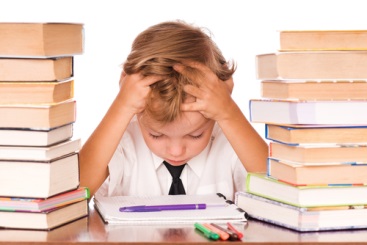 How to do well on tests/quizzes/projects
Be Confident and have a positive attitude
Keep your eyes on your on paper
Do not talk while doing a quiz
Read the directions very carefully
Stayed focused at all times
Keep a close watch on the clock
Have a good pace while taking the test
Don’t get distracted
How to Prepare For NJASK
Study from the textbook
Study from Study Island by…
     - doing the tasks 
     - practice what you don’t know
 You can get an NJASK PREP book
Do worksheets for practice
Important Math Facts learned this year
There are certain numbers that you can substitute in the Pythagorean theorem like 3,4, and 5 that will always be together.
When solving for x and y in System of Equations always use the simplest way to cancel out x or y which are substitution, add/subtract, and mult./add/subtact
For polygons to be similar they must have corresponding angles that must be congruent an have corresponding sides that must have lengths that are porportional.
Formulas learned this year
Theories that were discussed in class
Accurately apply ratios, proportions, and percents
Have a solid understanding of algebraic principles
Understand beginning concepts of geometry
Be able to apply data and statistics to everyday situations
Financial Analysts
I want to be a financial analyst when I grow up.
A financial analyst researches macroeconomic and microeconomic conditions along with company fundamentals to make business and money , sector and industry recommendations. They also advise a course of action. For example, they advise to buy or sell a company's stock based upon its overall current and predicted strength. An analyst must be aware of the recent developments in the field in which he or she specializes.
Knowledge for a Financial Analyst to have
Business
accounting and economics
management
Arts and Humanities
English language
Math and Science
arithmetic, algebra, geometry, calculus, or statistics
Engineering and Technology
computers and electronics
Skills required for a Financial Analyst to have
Basic Skills
reading work related information
thinking about the pros and cons of different ways to solve a problem
Problem Solving
noticing a problem and figuring out the best way to solve it
People and Technology Systems
thinking about the pros and cons of different options and picking the best one
figuring out how a system should work and how changes in the future will affect it
Abilities required for a Financial Analyst to have
Verbal
read and understand what is written
communicate by speaking
Math
add, subtract, multiply, or divide
choose the right type of math to solve a problem
Ideas and Logic
use rules to solve problems
make general rules or come up with answers from lots of detailed information
Picture of Financial Analysts